Biometric Credit Card
Ellen, Emma, Ida, Johannes, Mathias & Thomas
Table of Contents
Short Intro
Production/Idea/Campaign 
Know How
Customer/Users/Target Group
Market
Competitors 
Economy
SWOT Analysis
Future/International Perspectives
Short Intro
Biometric Credit Card
Safety
Latest and newest technology
Fingerprint
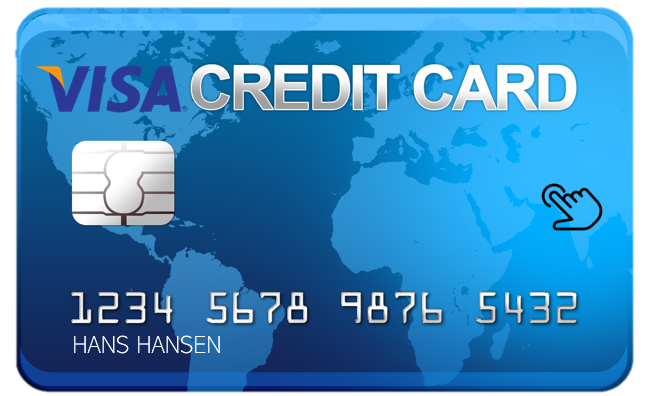 Parameter Mix – The Four P’s
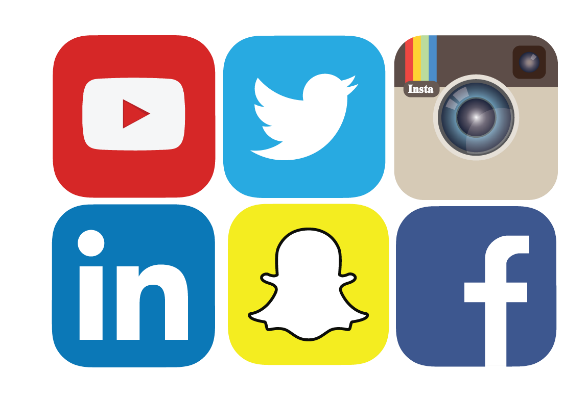 Product
Promotion
Place
Price
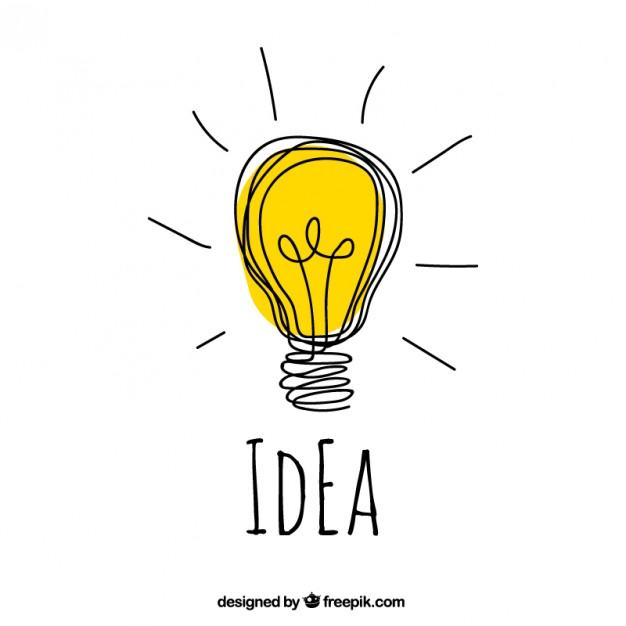 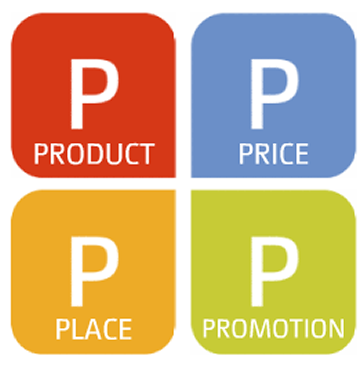 Know How
NETS (Northern European Transaction Services)
Hard to get in contact
Hope for further development 
An possible invention
Useful invention in the near future
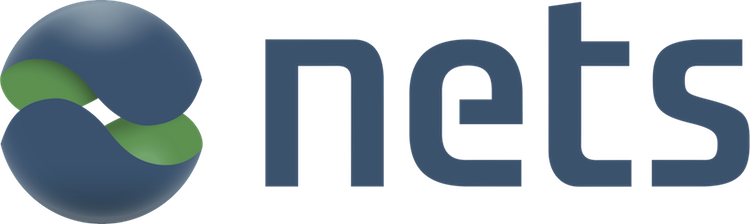 Our attempts to reach out to NETS
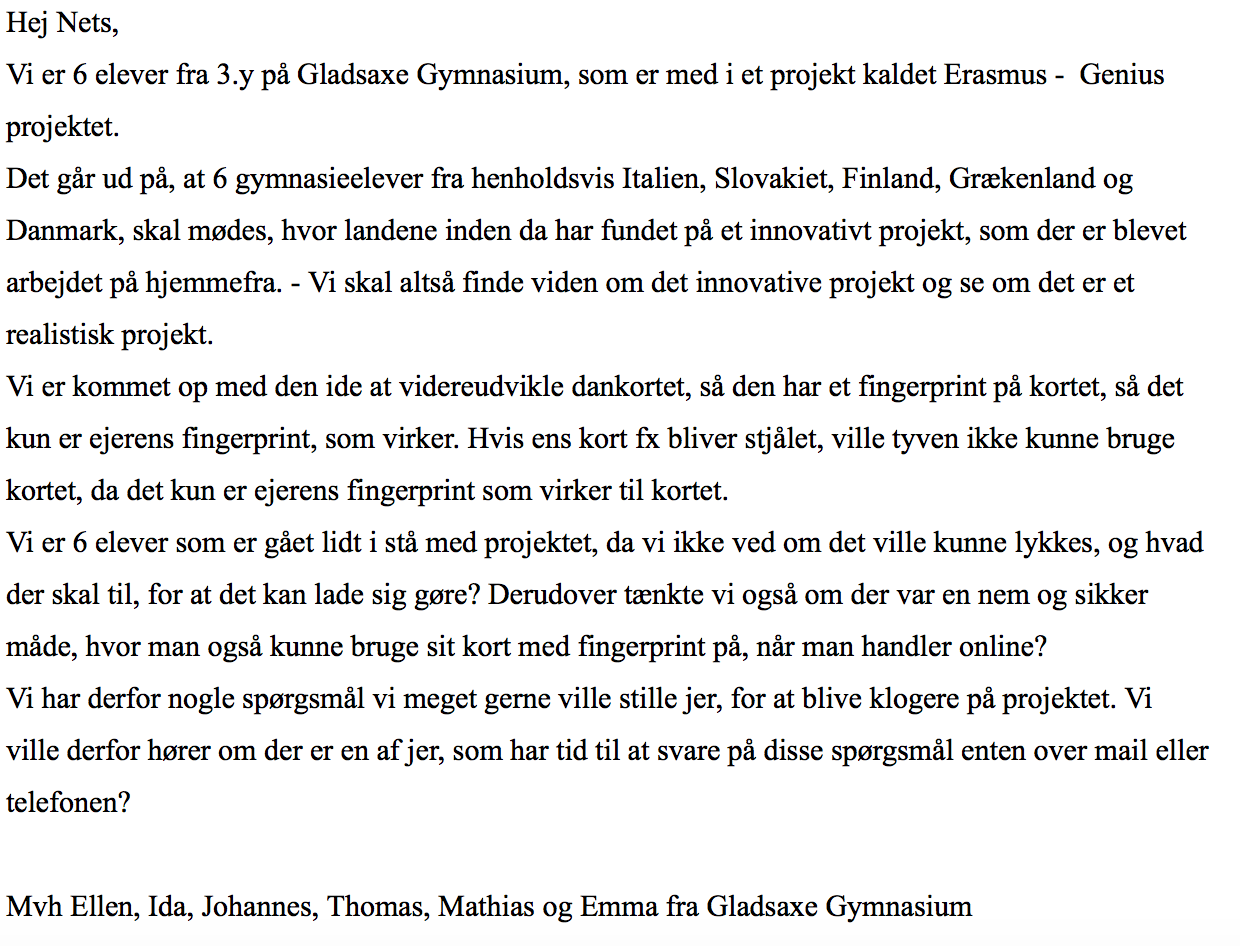 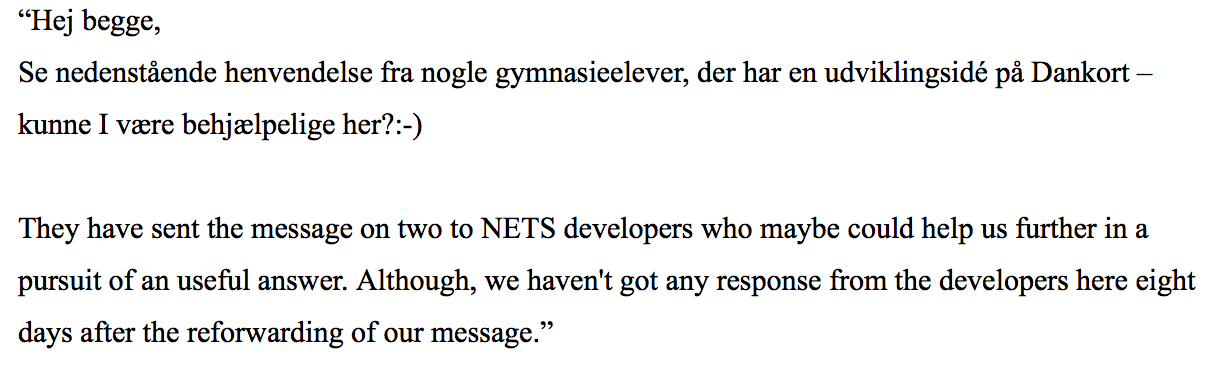 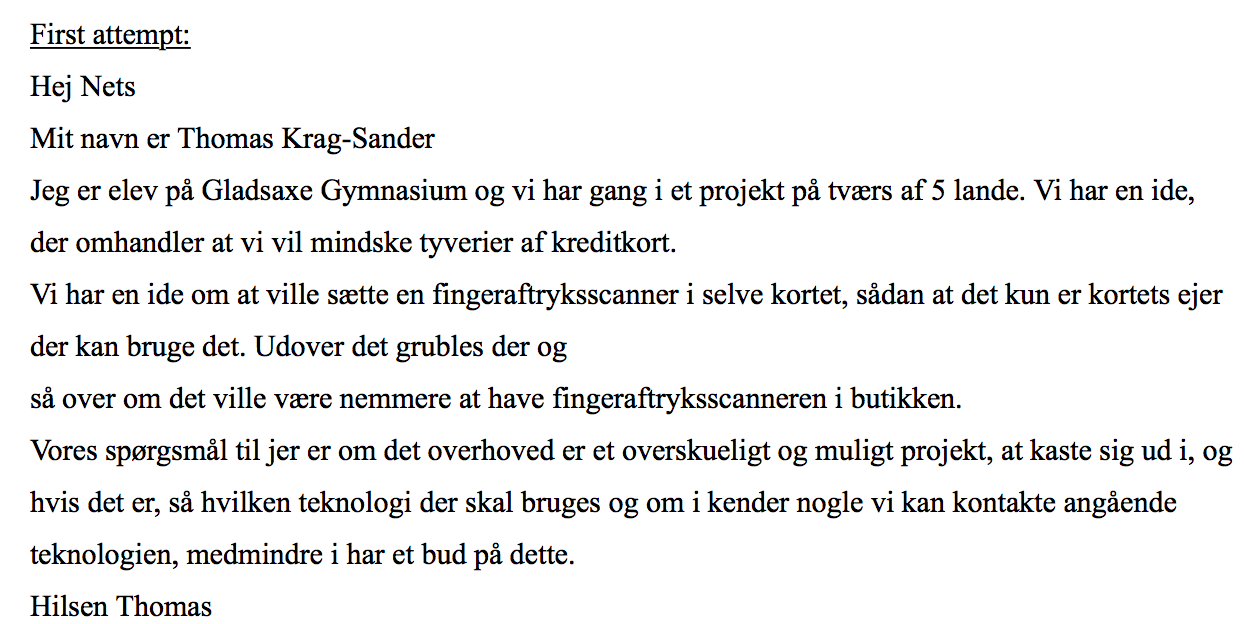 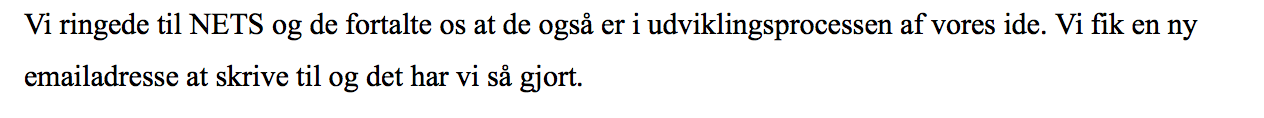 Customers/Users/Target Group
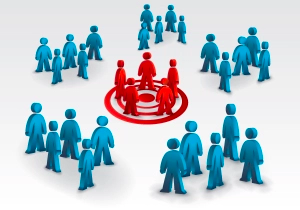 People above 16 years old
Posting commercials
Will create interest curiosity
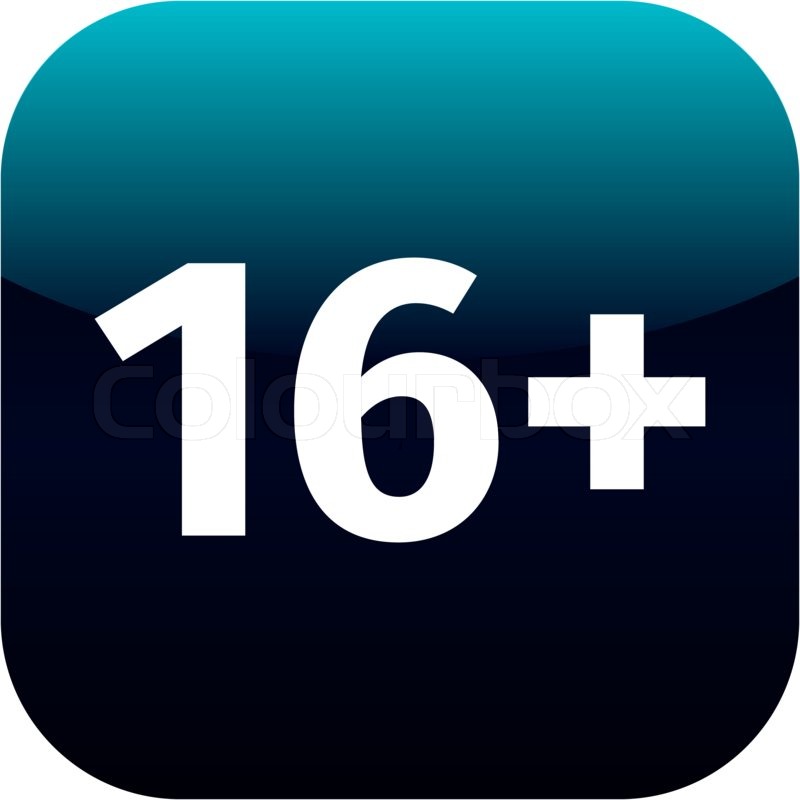 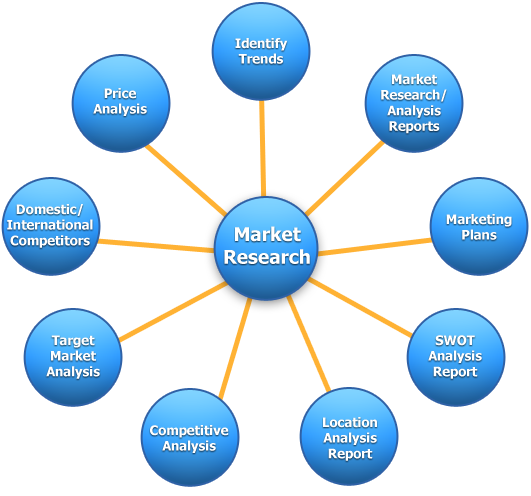 Market
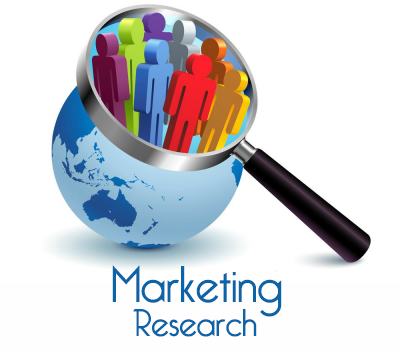 Need for our product
Afraid of having their card stolen 
Searching for alternatives 
Exploit to our advantages
Questionnaires
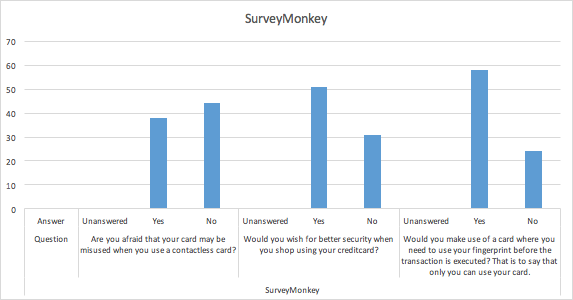 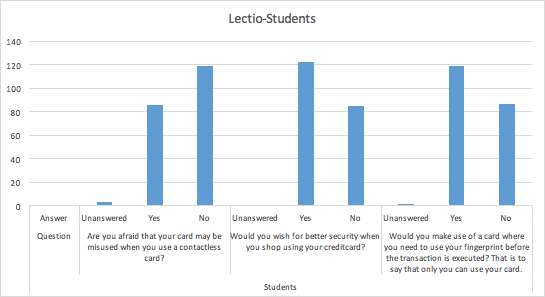 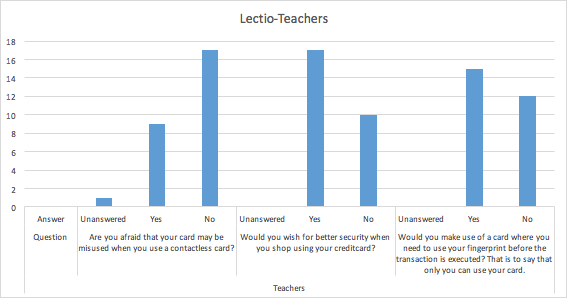 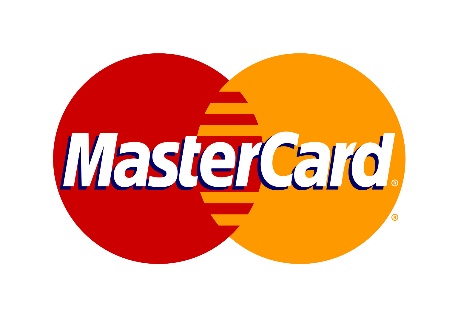 Competitors
Other Credit card companies
Develop a new and better product
Same invention
Utterly different and unique thinking 
Creation of a new level of market and client segment
Equally competing 
Public commercials
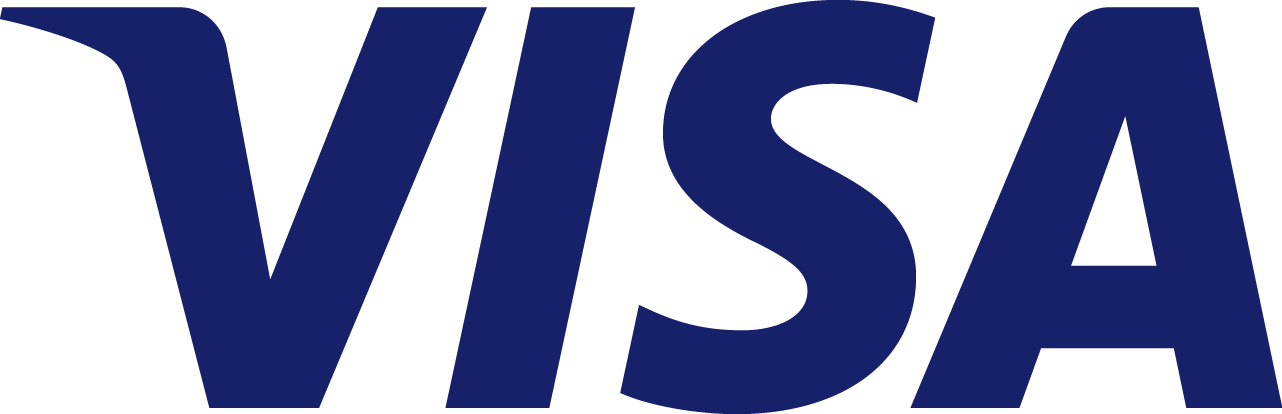 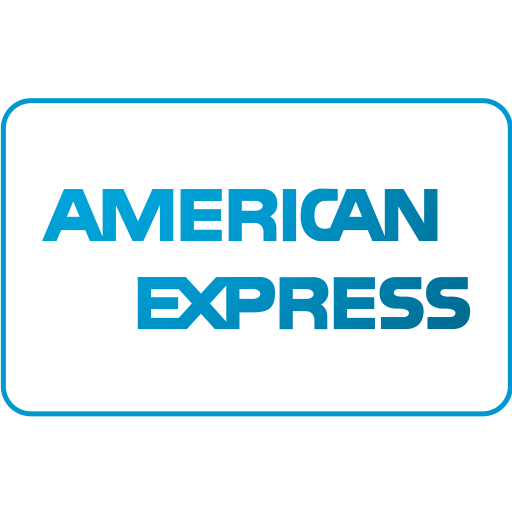 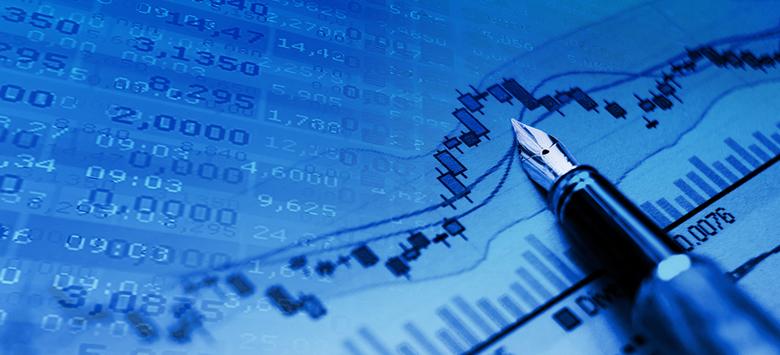 Economy
Banks 
Credit card companies
Other companies
SWOT Analysis
Strenghts:
Weaknesses:
Internal
Safety
Unique way
Any new technologies
Fraud
Banks
Good brand/image

Oppertunities:

Expanding
A worldwide safety system
Improves the clientele
Dysfunctional people
Economy


Threats:
System failure
New competitors and existing companies
External
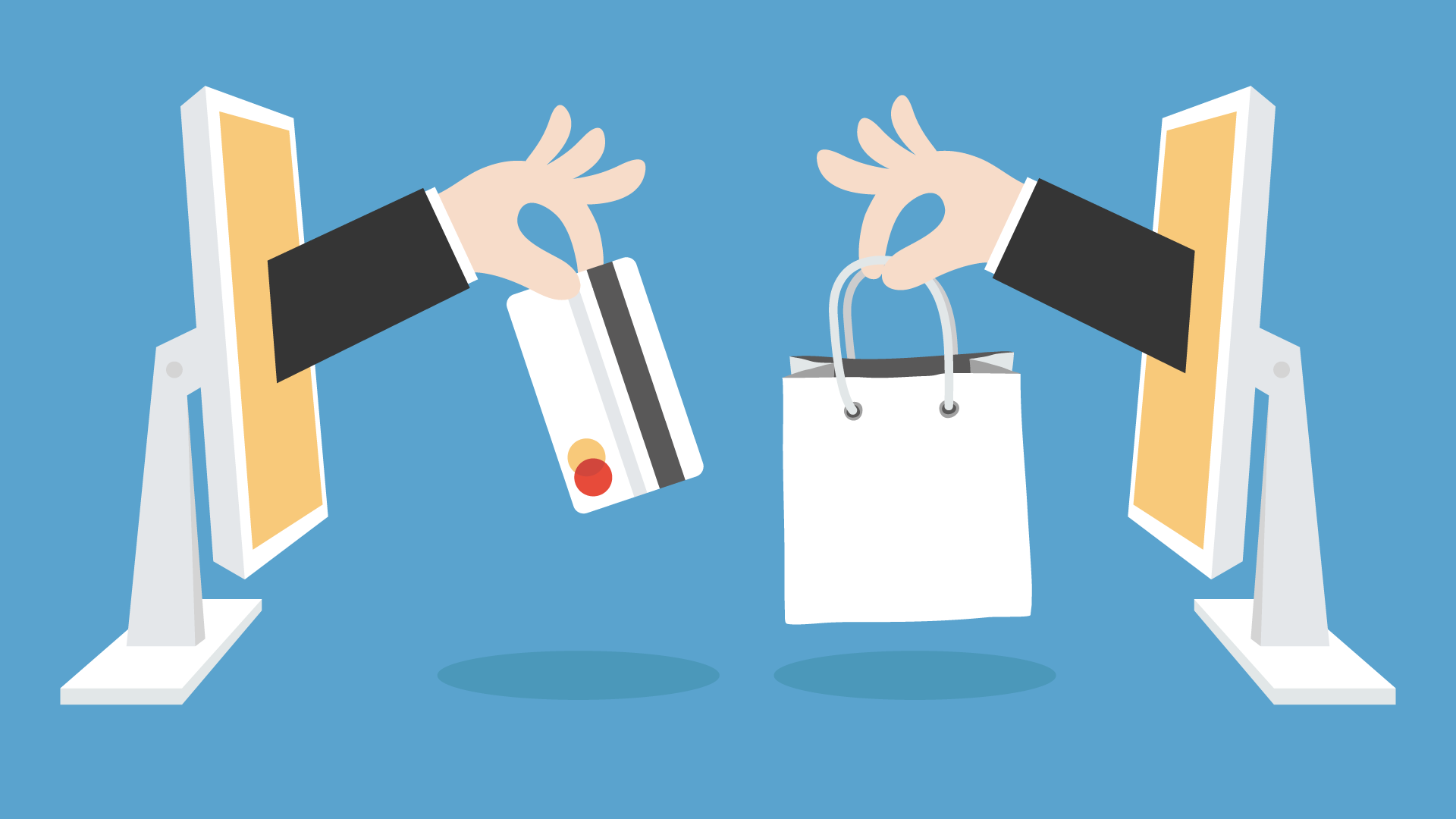 Future/international Perspectives
Safety when shopping online
The system